【(株)環境計画研究所】
サマーインターンシップ2025応募書類フォーマット
提出日：　　　年　　月　　日
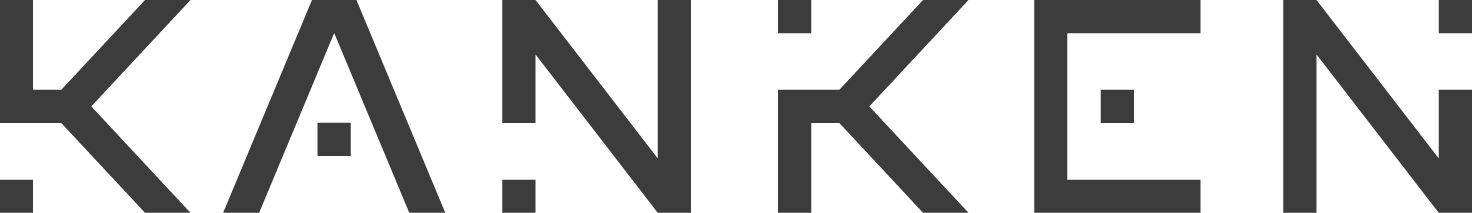 【(株)環境計画研究所】
サマーインターンシップ2025応募書類フォーマット
※記入スペースが足りない場合は、別紙でも可能
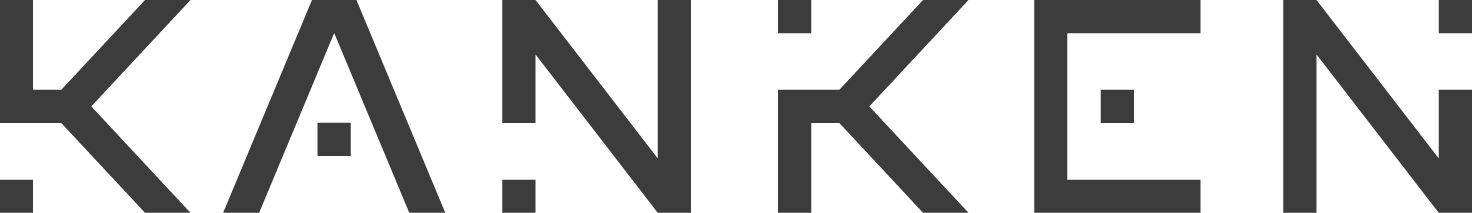